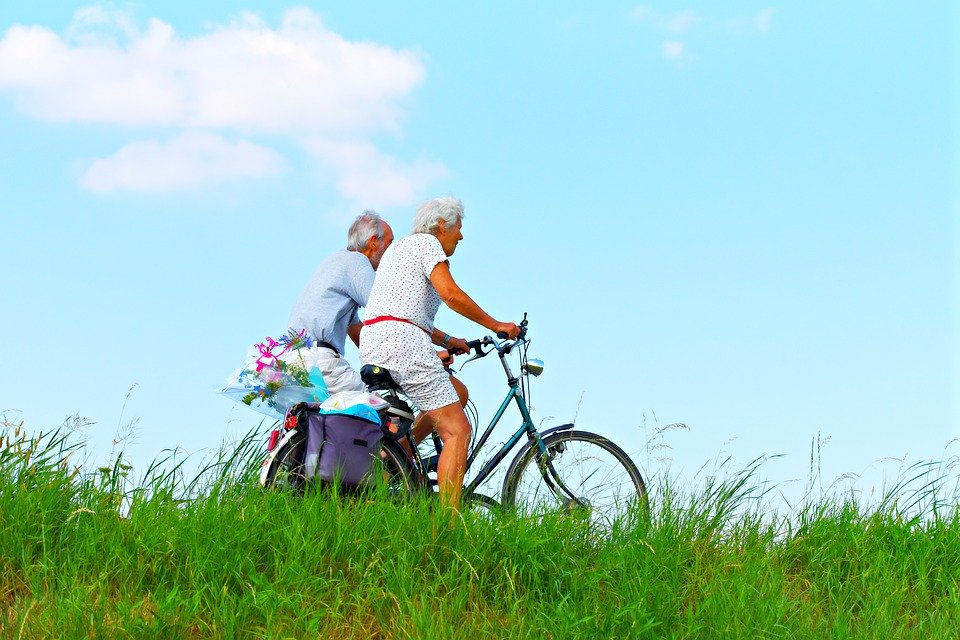 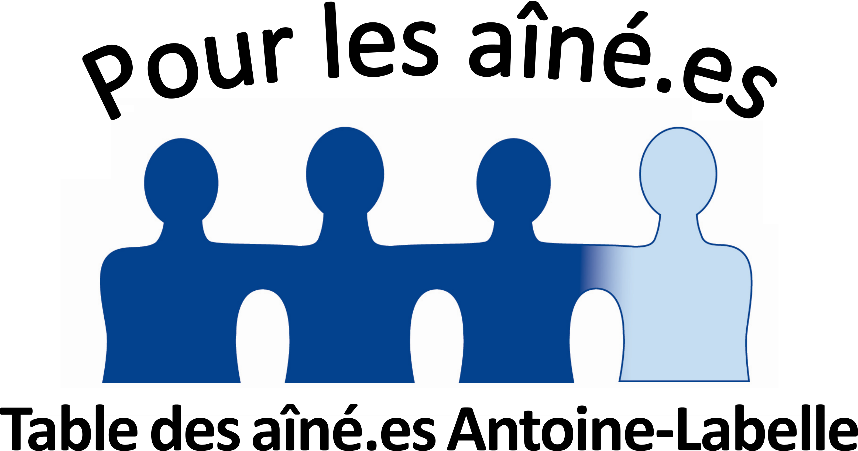 Rapport d’activités 2021-2022
Table des matières
1- Introduction: rapport de la présidente
2- Orientations de la TAAL
3- Présentation des actions faites dans chacun des objectifs du plan d’action 2018/2021
4- Perspectives d’avenir
5- Rapport financier
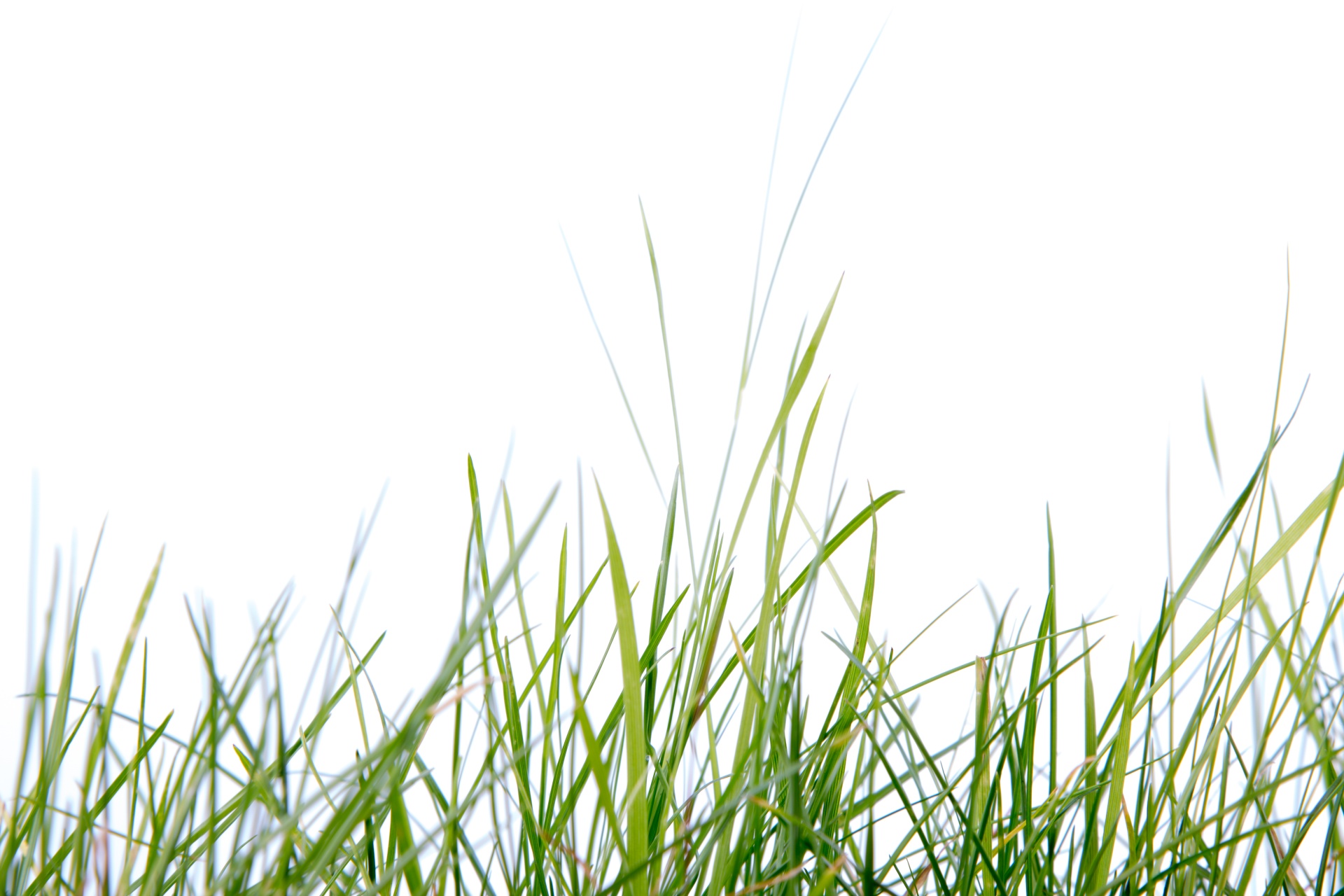 2
Rapport de la Présidente
Les suites de la rencontre avec Mme Marguerite Blais (Comité aînés vulnérables).
Le transport étant un enjeu important pour le maintien des aînés.es dans leur milieu de vie, la TAAL siège sur le conseil d’administration du TACAL.
L’arrivée de Prévoyance envers les aînés des Laurentides sur le territoire de la MRCAL assure une qualité de services accrus pour les aîné.es.
La signature de l’entente de collaboration en maltraitance envers les aînés.es.
Implication dans la révision de la politique MADA de la Ville de Mont-Laurier.
Maintien des rencontres virtuelles et évaluation à offrir les rencontres de manière hybride.
Plus grande utilisation de la technologie, entre autre utiliser le Cloud pour archiver les documents de la TAAL et l’utilisation des paiements des factures par AccesD.
3
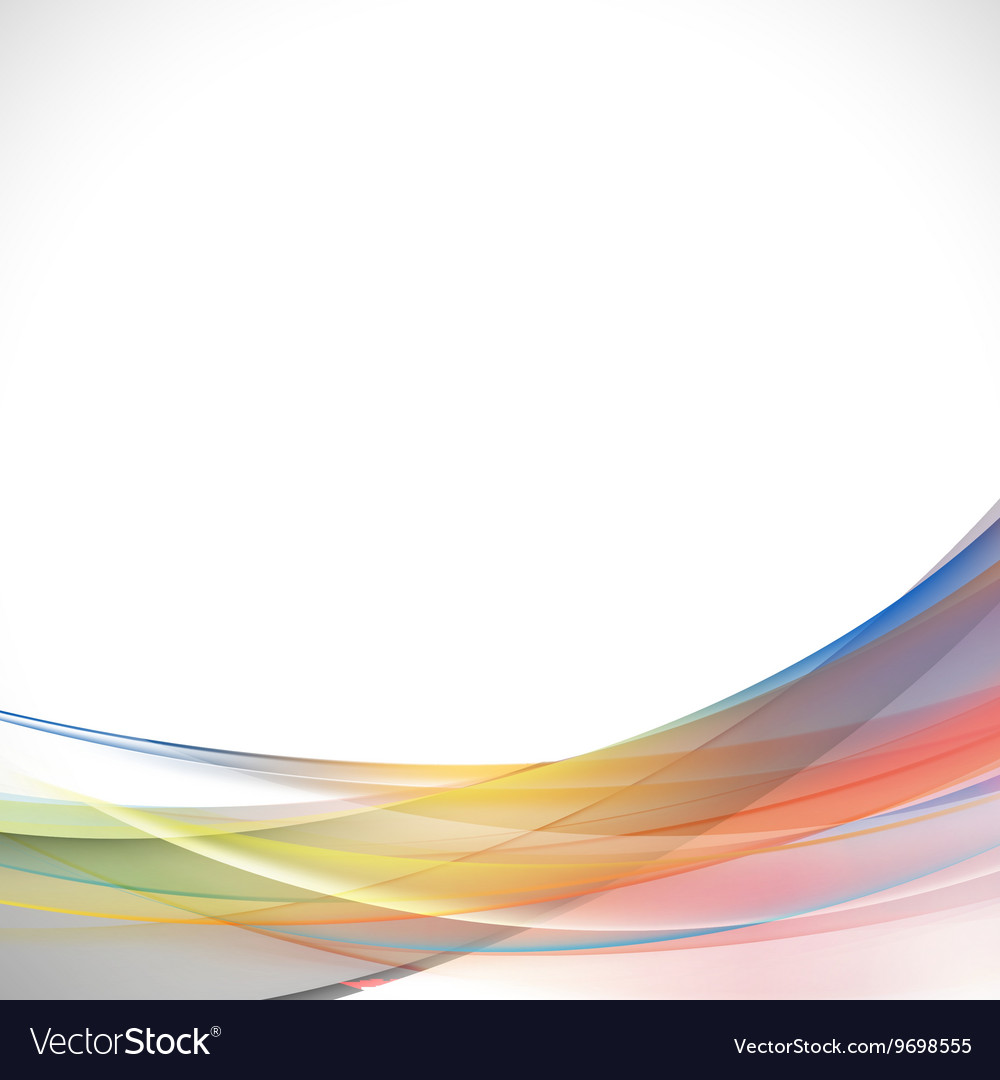 4
Orientations de la TAAL

Favoriser l’amélioration des conditions de vie des aînés de la MRC d’Antoine-Labelle.
S’assurer que le dossier maltraitance soit pris en charge.
S’assurer que le dossier de la proche aidance soit pris en charge.
Favoriser la participation sociale des aînés.
Devenir un interlocuteur incontournable dans les dossiers traitant des aînés et défendre leurs droits.
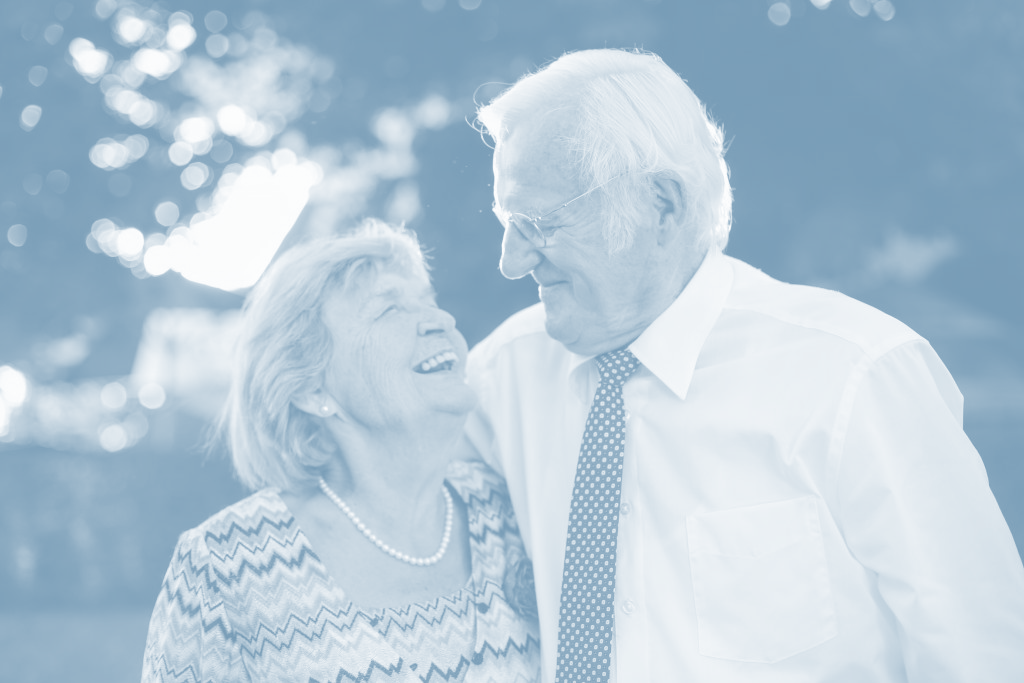 5
Objectif 1 
Mettre à jour le plan d’action

Aucune  action n’a été faite au niveau de la mise à jour du plan d’action.  Le plan devra être révisé durant la prochaine année, car il prend fin en 2023
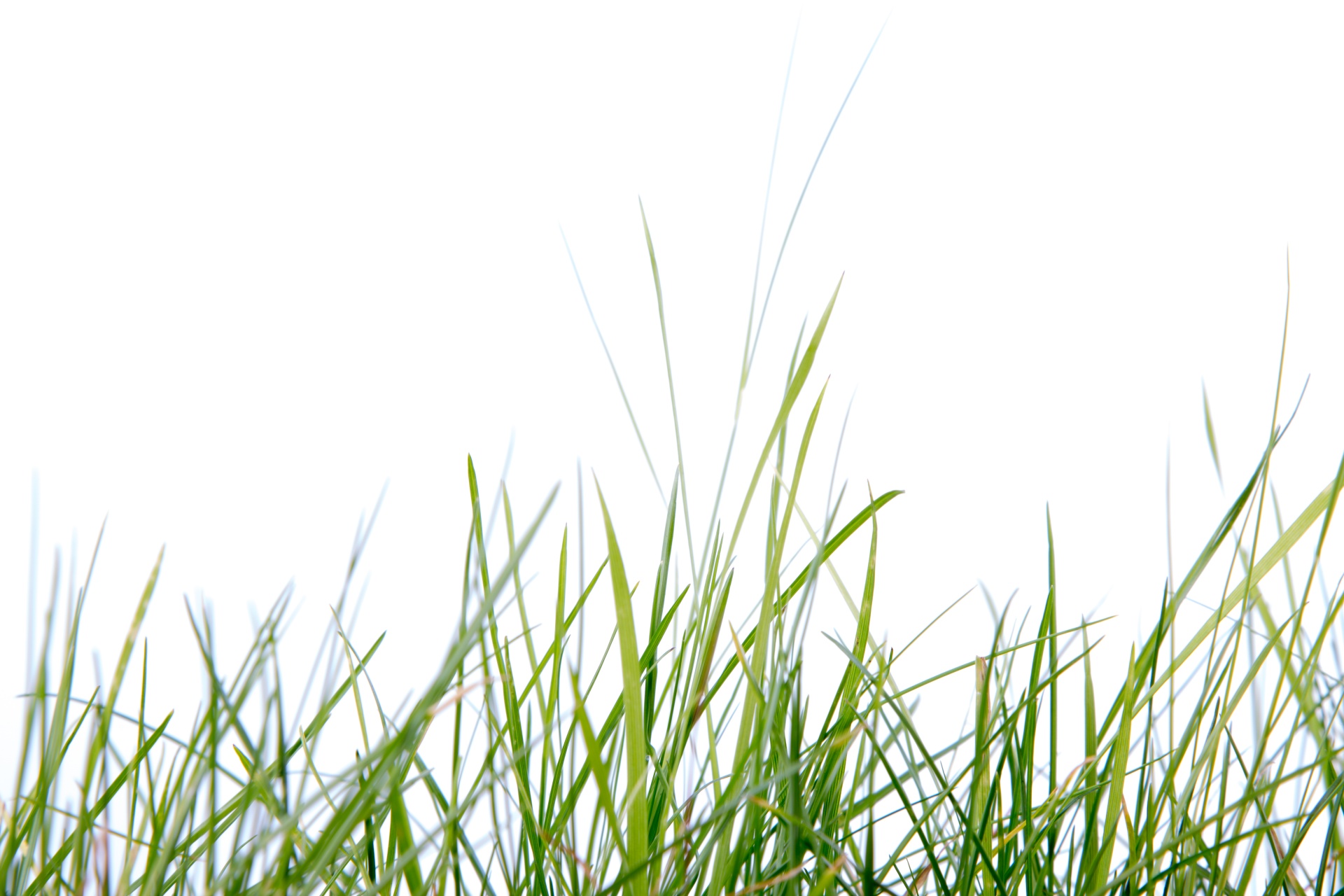 6
Objectif 2 
Augmenter la visibilité de la TAAL

Participation de la TAAL au comité Aînés vulnérables. Des représentations auprès de la Fondation AGES et la ministre Blais afin d’étudier la possibilité d’avoir un Centre de gériatrie sociale sur le territoire de la MRCAL.  Les travaux sont toujours en cours.  (9 rencontres). 
Participation à la consultation MADA de la Ville de Mont-Laurier (7 rencontres).
Participation au choix du logo de la bientraitance de la TCRAL (1 rencontre). 
Participation au CA du TACAL (7 rencontres).
Prise de position sur le financement des Tables locales auprès de la TCRAL.
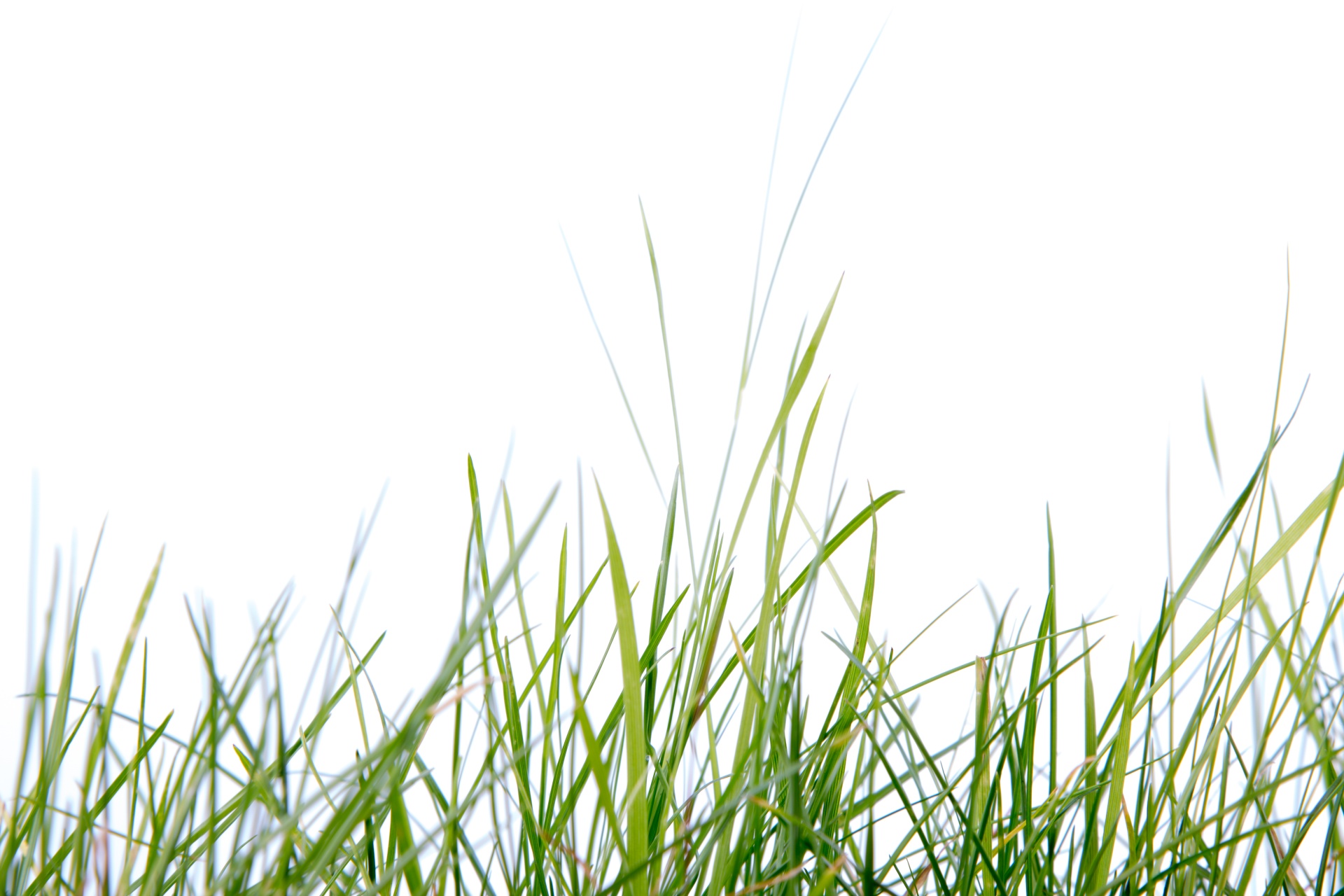 7
Objectif 3 
Augmenter la participation des membres aux rencontres de la TAAL

 Aucune activité faite en ce sens durant la dernière année.

Objectif 4 
Recruter des nouveaux membres pour le comité de concertation de la TAAL

Deux nouveaux membres recrutés cette année
	Bienvenue à Prévoyance envers les aînés Laurentides et à l’Antr’Aidant
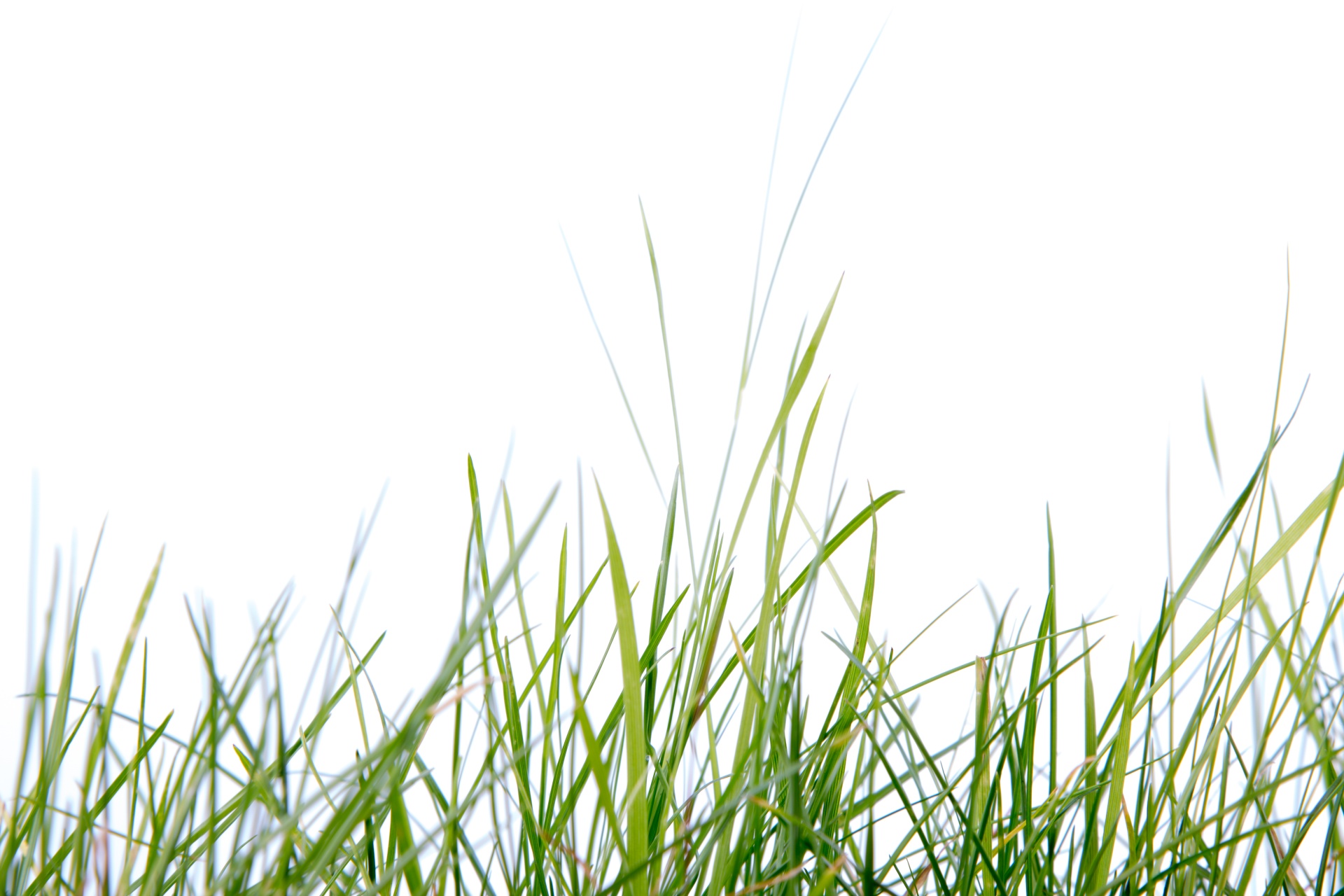 8
Objectif 5 
Appuyer les comités ‘’Abus’’, ‘’Sages’’ et ‘’Salon des aînés’’
Participation au comité pour contrer la maltraitance envers les ainés Antoine Labelle.
Poursuite des travaux afin de faire vivre l’entente de collaboration en maltraitance (23 organismes signataires). Le DPCP et Prévoyance Laurentides se sont joint au signataires en cours d’année.
Rencontres régulières au comité maltraitance (6 rencontres)
Rencontres du sous-comité, Trajectoire de services en maltraitance  (2 rencontres)
Rencontre de préparation à l’activité du 16 juin 2022.  Réflexion sur l’orientation du comité maltraitance (1 rencontre)
Reprise des travaux du comité Salon des ainés prévu au printemps 2024 (3 rencontres)
Comité des Sages, Élaboration de la Charte de reconnaissance des Proches Aidants et continuer les activités de concertation, activités dans le cadre de la semaine des proches aidants.
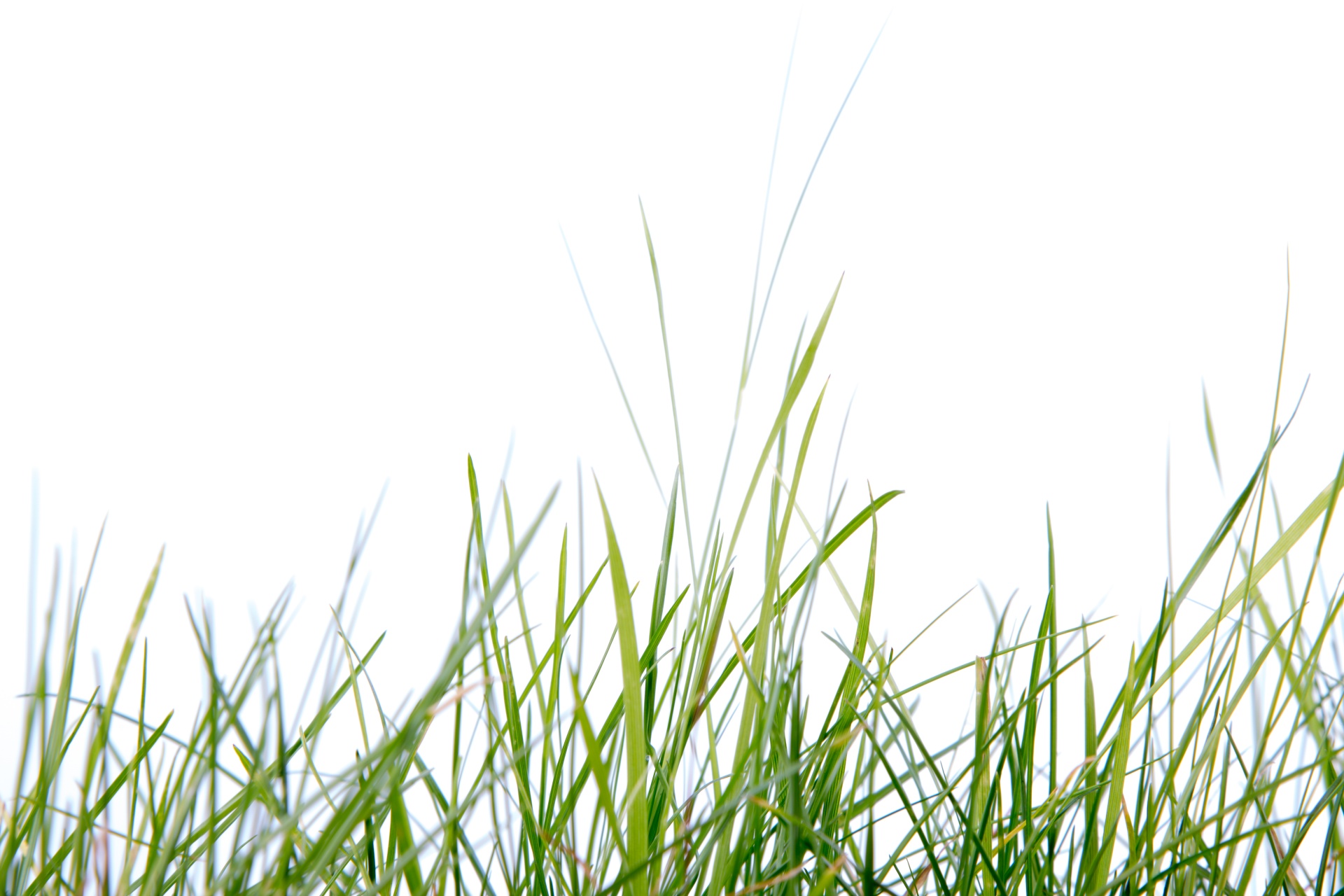 9
Objectif 6 
Participer à la Journée internationale des aînés
Nomination de Mme Cloutier comme bénévole de l’année de la TAAL
A cause de la pandémie le prix a été remis en différé de façon virtuelle
Objectif 7 
Offrir aux aînés de la MRC un soutien continu pour l’accès à l’information

Comité ad hoc ressources humaines a évalué la possibilité de l’embauche d’une coordination. Un contrat a été donné jusqu’au 31 mars 2022.  Travaux effectués:  travail cléricale pour les rencontre du CA et des concertations. Classification des dossiers électroniques de la TAAL et transfert dans un CLOUD afin d’en simplifier la diffusion.
Suivi des représentations auprès de la CDCHL pour un support clérical.
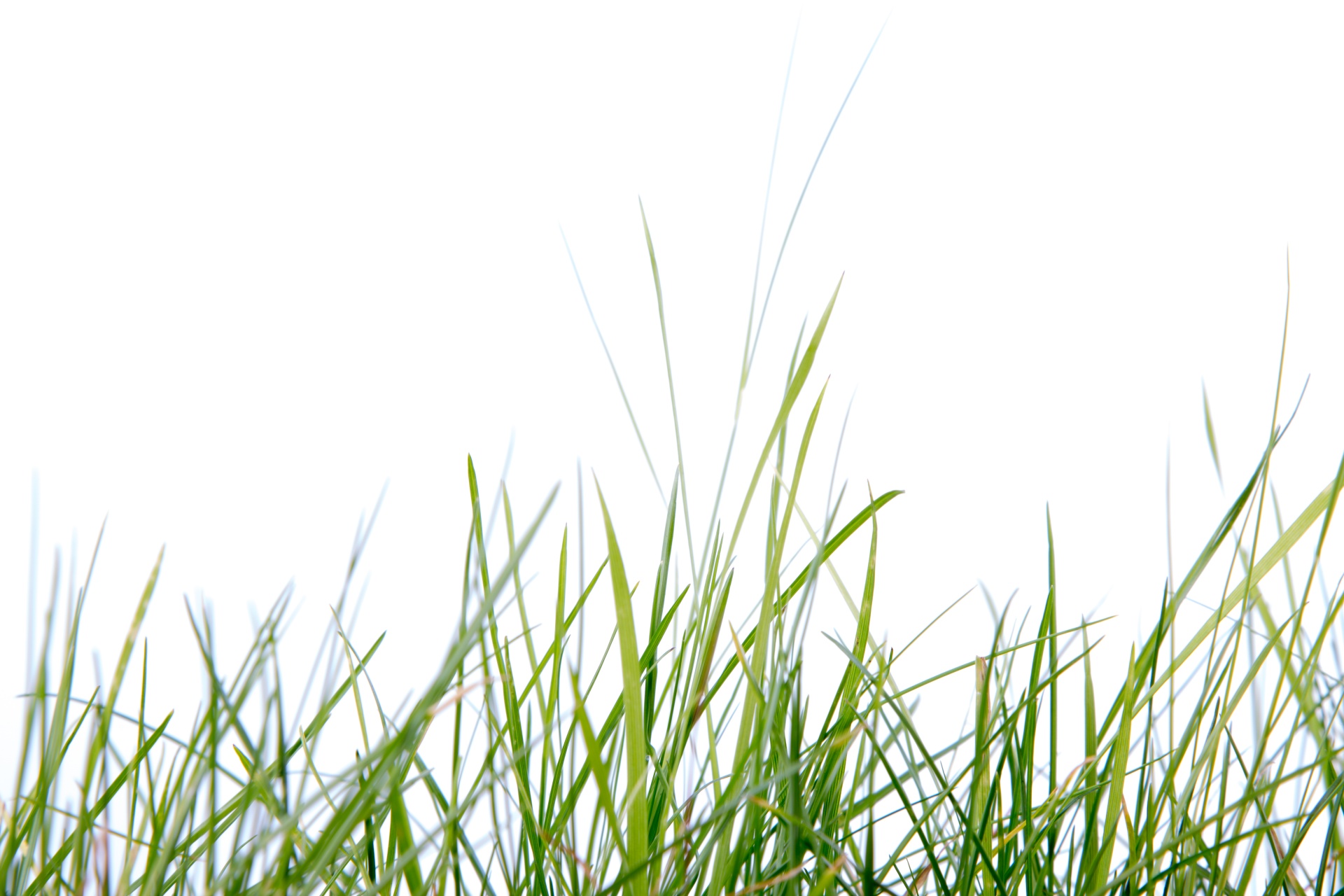 10
Objectif 8 
Supporter les organismes de la TAAL en lien avec sa mission: la défense des droits

Les travaux avec le comité ainés vulnérables continu toujours (9 rencontres..)
Rapprochement avec la nouvelle gouvernance de la TCRAL avec un suivi plus régulier, grâce à la participation de Mariève Piché au CA

Objectif 9 
S’assurer que le dossier maltraitance soit pris en charge 
Les services de Prévoyance Laurentides sont maintenant offerts sur le territoire de la MRC Antoine Labelle.
Deux références ont été faites par la TAAL à l’agente de développement de Prévoyance.
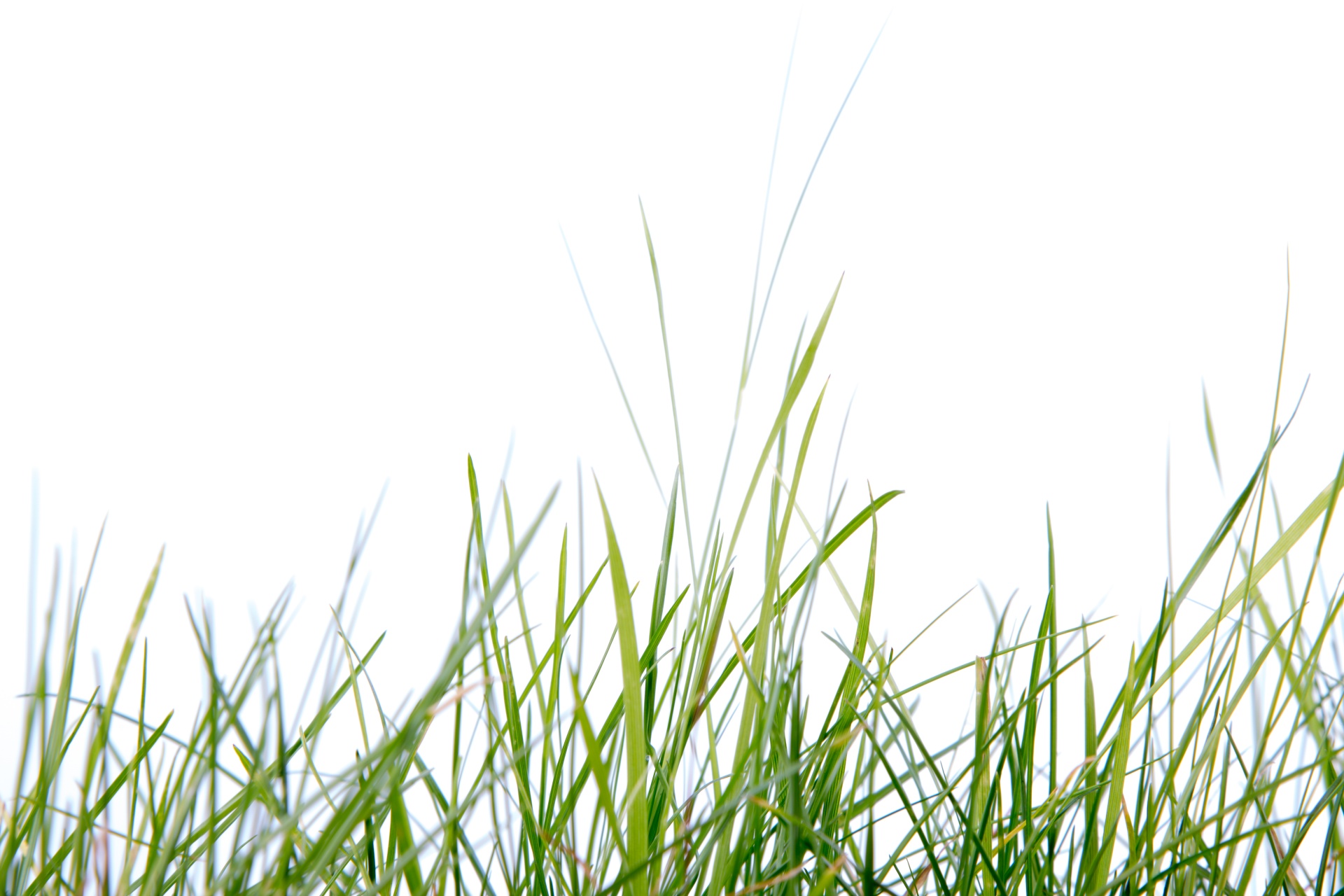 11
Perspectives d’avenirRéévaluer les actions inscrites dans le plan d’action
Avoir des chroniques présentant les organismes membres de la TAAL (La TAAL vous présente…)
Écrire un plan de communication incluant :
La création d’une page Facebook,
Refonte des dépliants de la TAAL
Distribution du dépliant des réalisations des comités de la TAAL, rééditions du dépliant et du mini-bottin
Informer les membres qu’ils peuvent s’inscrire aux infolettres (Appui Laurentides, Société Alzheimer, info-communautaire etc.)
Transmettre les infolettres pertinentes des organismes aînés régionaux (ex : TCRAL)
Dynamiser les rencontres du comité de concertation par des conférences et les activités des organismes.
Se donner le mandat de contacter les organismes non représentés
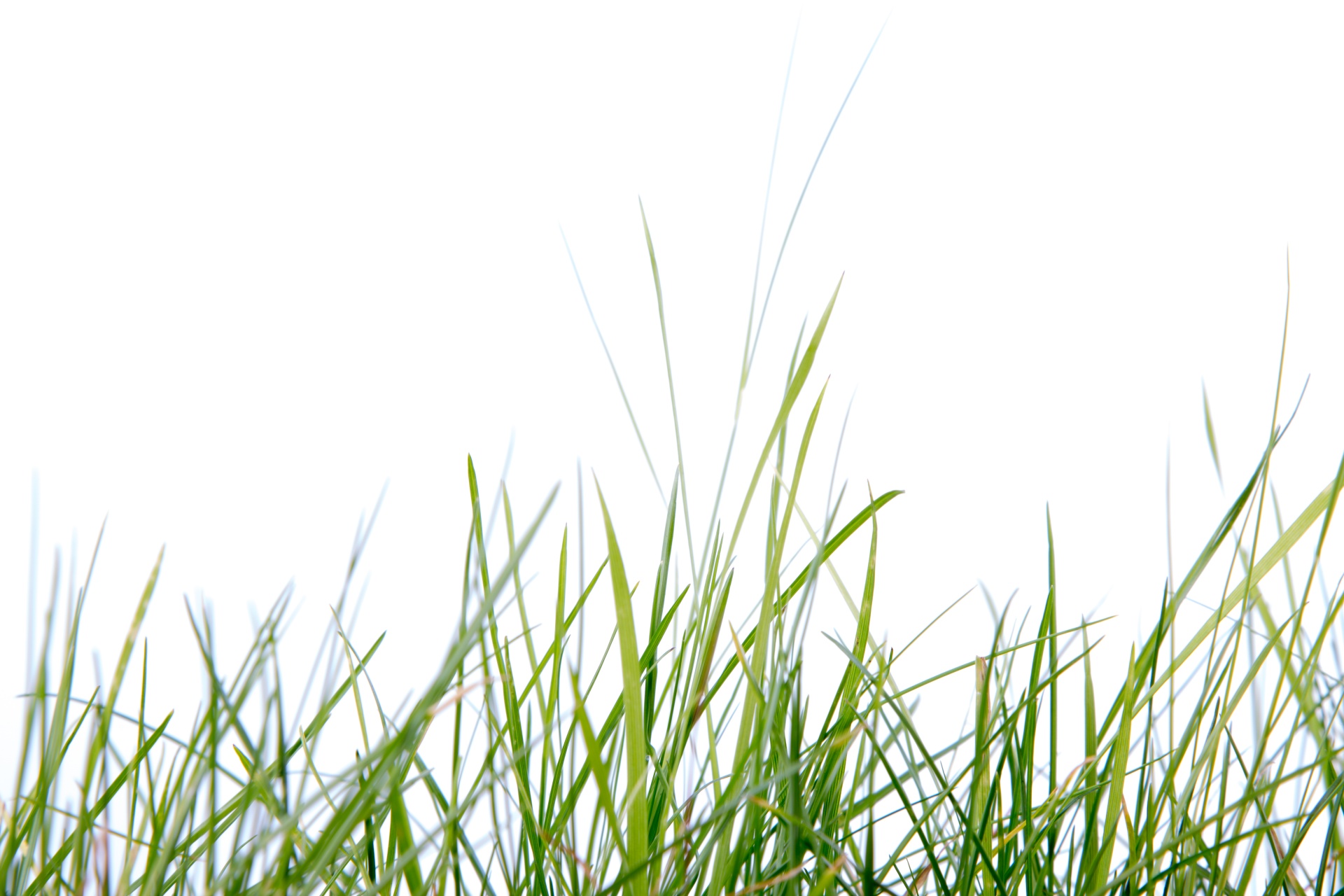 12
Perspectives d’avenir (suite)
Continuer le travail auprès des municipalités MADA de la MRC AL
Favoriser les échanges entre les membres
Inviter tous les membres à nos activités et conférences
Réviser le plan d’actions 
Faire la promotion de la Charte des Proches aidants
Mener à bien, avec le comité la prochaine édition du Salon des ainés en action
Continuer le travail avec le Comité maltraitance
Travailler avec les municipalités et la MRC pour bonifier le bien être des ainés du territoire
Chercher des sources de financement, récurrentes autant que possible, qui nous permettraient d’aller de l’avant avec les perspectives d’avenir mentionnées plus haut
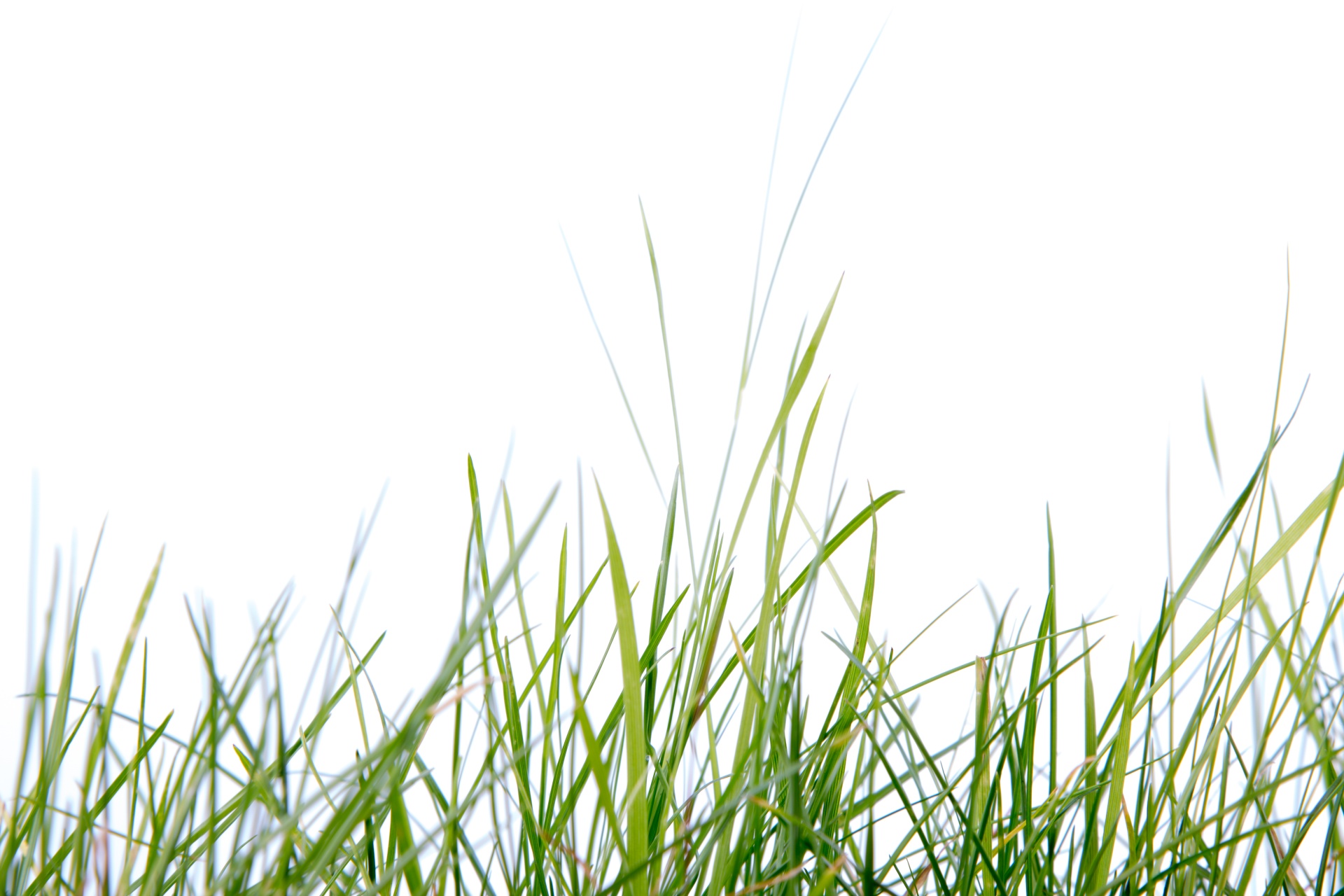 13
14
Bilan 2021-2022
15
Membres du C.A. 2021-2022
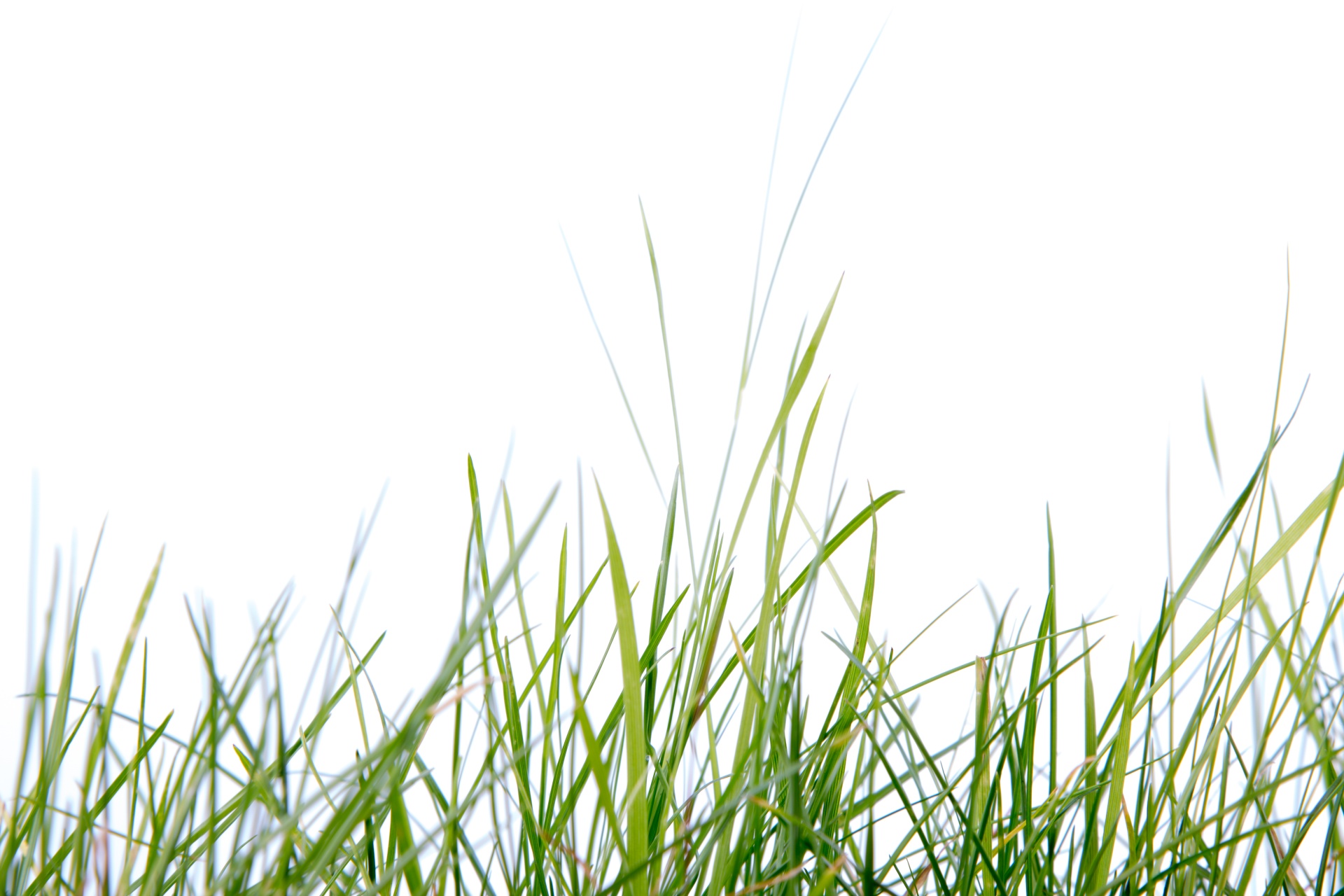 Compilation des rencontres de la TAAL et de ses différents comités66 rencontresDurée totale de participation 939 h
16
Compilation des rencontres auxquelles ont participé les membres du CA35 rencontres, 189,5h
17
18
Conclusion 
L’année qui s’achève a été, dans les circonstances, très active. Je crois que l’on peut être fiers du travail accompli, ce rapport en fait foi. Nous avons réfléchi sur différents aspects touchant le fonctionnement de la TAAL, de ses comités et surtout au financement de toutes nos activités. De nouveaux membres se sont joints à nous.  
Il reste beaucoup de travail à faire, mais comme disait quelqu’un que je connais bien,  «Un troupeau de mammouths ça se mange, une bouchée à la fois».
L’année qui vient nous servira à actualiser notre plan d’action à partir des ressources disponibles, avec des objectifs mesurables. Elle servira aussi à consolider nos acquis.
Nous avions l’ambition de devenir un incontournable dans les dossiers touchant les aînés.es. Nous constatons que la tâche est colossale étant donné le vieillissement de la population. Il sera donc important d’établir des priorités en fonction des ressources disponibles.
Toutes les personnes qui se sentent interpellées par la condition des aînés.es sont les bienvenues et invitées à mettre l’épaule à la roue.
Finalement, je tiens à remercier toutes les personnes, que ce soit au niveau du CA ou des autres comités, de  votre engagement et du temps accordé malgré tous vos horaires chargés.  Ici je ne nomme personne de peur d’en oublier.

Danielle Longpré
Présidente de la Table des aînés.es Antoine-Labelle